Självskadebeteendeteam
Del 2 230324
Inre Teamet: börjar i liten skala med behandling och utbildning, konsultation och samverkan.
Julia Fosstveit, enhetschef
Helena Wikström, medicinsk sekreterare
Maria Flodin, leg. Specialistsjuksköterska i psykiatrin, KBT steg 1-terapeut och DBT-terapeut
Helena Rhönnstad, skötare, KBT steg 1-terapeut och DBT-terapeut
Olof Bäckman, leg. psykolog
Anette Ekström, skötare
Lovisa Nilsson, arbetsterapeut
Sara Bertling Ljungkvist, kurator
Felix Finnström, PTP-psykolog
Sammanfattning av behoven, från första mötet
Vad Vuxenpsykiatrin kan hjälpa till med, utifrån behovsdiskussionen på första mötet
Ytterligare aktörers behov och resurser som framkom under andra mötet
Svenska kyrkan: Ska jobba med unga vuxna. Har lokal och personal. Behöver kunskap och nätverk.

IFO Arboga: Det här är inte vårt primära uppdrag, men även vi behöver samverkan och utbildning.

IFO Kungsör: Kopplingen till substansbruk och våld. Kunskap i att upptäcka självskadebeteende.

Polisen: Snabbare kontaktvägar behövs samt lösa problemen med sekretess.

Akuten: Samverkanskedja behövs. Information och utbildning, t ex kring handräckning av polis
Vad Inre Teamet kan erbjuda
Till yttre teamet: Månadsmöten för dialog, Bemötandeutbildningen, telefonkonsultation, (Vägledning men ej handledning)
Till patienten: Fördjupad kartläggning kring självskadebeteende. Psykoeduktion samt åtgärdsplan kring intensiv behandling 12-16 v med individuellt anpassad planering i överenskommelse med patient. 
Till anhöriga: anhörigutbildning och anhörigstöd.
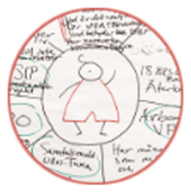 Information kring bemötandeutbildningen
Vad kan Psykiatrin erbjuda:

För vårdpersonal två dagars utbildning för 25 personer
För icke vårdpersonal en kortare version på 8 timmar 40 personer
Alla erbjuds sedan även en uppföljningshalvdag
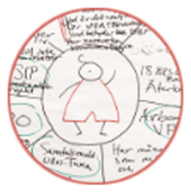 Vårdbehovsnivå kring självskadebeteende
Vad inre teamet önskar av yttre teamet
Bra samverkan och planering kring patienter med självskadebeteende 
Finna personer med självskadebeteende och motivera till att ta hjälp
Remisser till Vuxenpsykiatrin
Få till en stabil vardag för att möjliggöra behandling
Hjälpa personer med självskadebeteende till sysselsättning/del av kontext
Ökad förståelse och samsyn för underlätta behandling och träning av färdigheter.
Fortsatt stöd och gemensam planering efter utremittering
Utvärdering efter kontakt och insatser
Nästa steg? Vi kom fram till att…
Vi samlar allt material just nu på https://samordningvm.se/insatser-i-samverkan/sjalvskadebeteendeteam/ 

Psykiatrin tillhandahåller remissmall och samtyckesblankett

Bemötandeutbildningarna – formell inbjudan kommer per mail till er
11-12 maj 25 personer för vårdpersonal (Region och kommun)
15 maj 40 personer för övriga (kommun, polis, personligt ombud, kyrkan…)
Utbildningarna genomförs i Arboga
Dessa vill vara med i Yttre Teamet
Personligt ombud
SIP-utvecklare
Svenska kyrkan
Polisen
Verksamheten för funktionhinder Arboga
Individ och Familjeomsorgen Arboga
Akuten-Hjärtintensivavdelningen Regionen
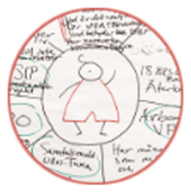